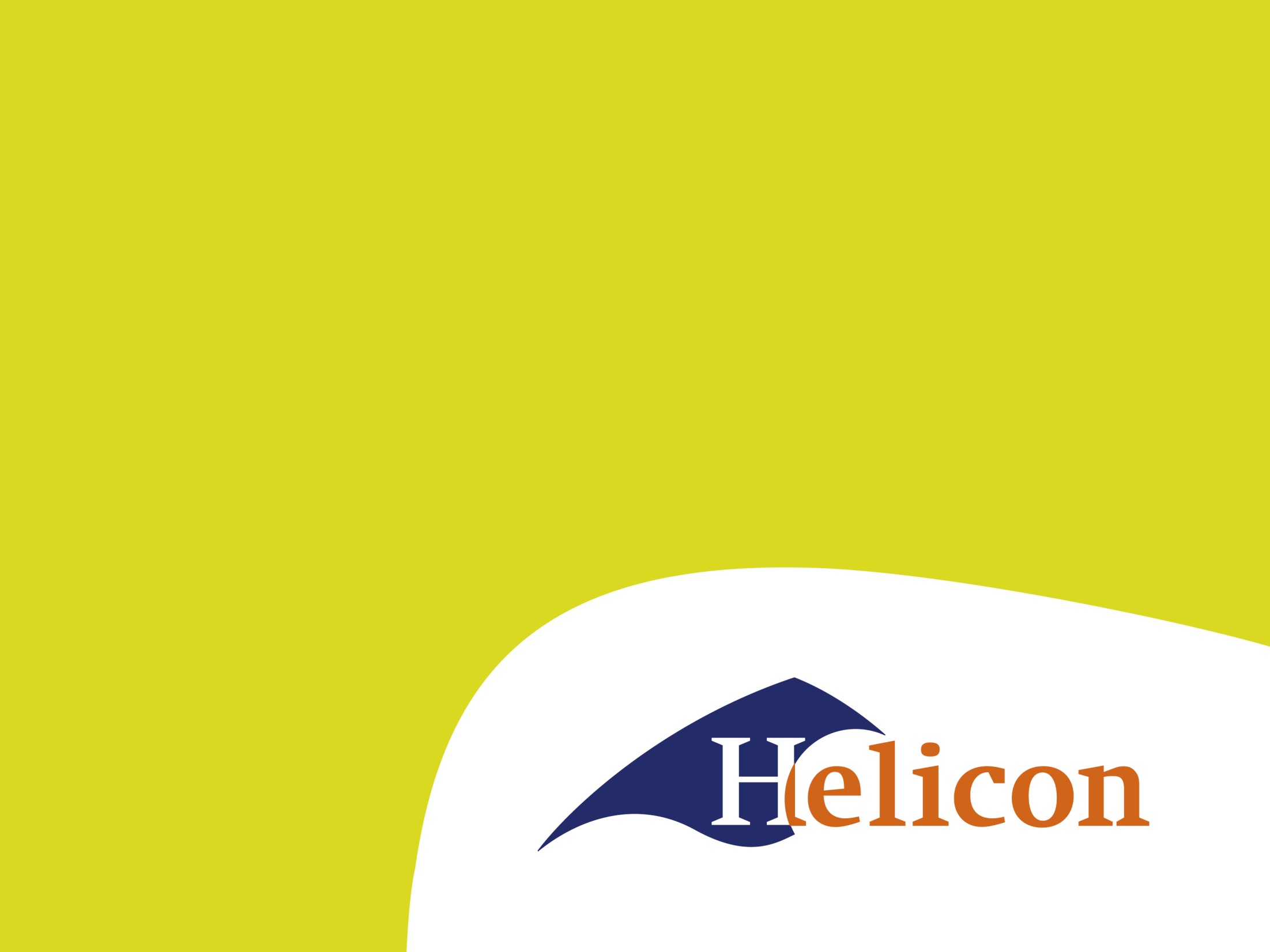 Welkom!

Periode 1, lesweek 3

Onderzoeksvaardigheden
Programma
Uitleg onderzoek
Op zoek naar geschikte methodes voor jullie vraag
Leerdoel
Aan het einde van deze les kun je/weet je/heb je:

Kennismaken met onderzoeksmethodes
Voorbeelden geven onderzoeksmethodes
Geschikte methode kiezen
[Speaker Notes: Wie kan kort even vertellen wat aan bod is gekomen en wat de h.s.v.z. is.]
Status van jullie groepje?
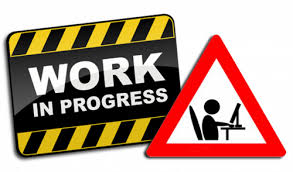 [Speaker Notes: Zet tevens een streep onder de belangrijkste thema’s/ onderwerpen]
Onderzoek
Schrijf op: waar denk je aan bij onderzoek?
Wat is onderzoek?
Onderzoek is het verzamelen van (nieuwe) informatie om de kennis te vergroten, om de probleemhebber een advies te kunnen geven hoe zijn probleem is op te lossen

Hoe ga je dan te werk?
Gestructureerd, systematisch, nauwkeurig en je gaat bewijzen dat iets zo is zonder er zelf wat van te vinden…tenzij…je dit kunt onderbouwen met deskresearch of fieldresearch
Onderzoeksmethoden
Kwalitatieve onderzoeksmethoden (onderzoek met behulp van niet-cijfermatige gegevens) bijvoorbeeld:
Groepsdiscussie
Interview

Kwantitatieve onderzoeksmethoden (onderzoek met behulp van cijfermatige gegevens bijvoorbeeld:
Enquête
Observatie
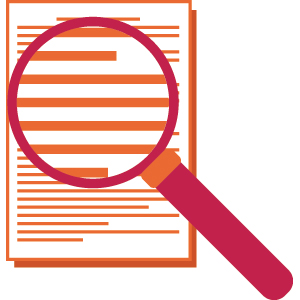 [Speaker Notes: Filmpje onder de loep]
Enquête
Vragen stellen kan op verschillende manieren
Enquêtes (papier of digitaal), telefonisch etc.  
Antwoorden op vragen zorgen voor gegevens waarmee gewerkt kan worden
De kwaliteit van de vragenlijst is heel belangrijk
De vragen bepalen het soort gegevens dat je krijgt 

Bijv. Wat vond je leuk aan de excursie’
Of ‘wat vond je van de excursie’
[Speaker Notes: Bij een vragenlijst wordt aan verschillende personen een lijst met vragen voorgelegd. Deze personen vullen de vragenlijst in zonder de aanwezigheid van de onderzoeker.
Bijvoorbeeld:
 Wat is uw leeftijd?
 Hoeveel kamers bevat uw woning?
 Op welke partij hebt u vorige maand gestemd?

Vragenlijsten zijn er in allerlei soorten en maten, zoals schriftelijke enquêtes die via de post worden verzonden, digitale enquêtes en telefonische enquêtes waarbij mensen thuis worden opgebeld etc.
Een goed opgezette vragenlijst/enquête kan betrouwbare, waardevolle informatie opleveren. Veel vragenlijsten zijn echter slecht ontworpen en leveren daardoor misleidende of waardeloze informatie.]
Vind je dit goede of slechte vragen? En waarom?
1. Wat is uw leeftijd?
0 - 20 jaar
20 - 40 jaar
40 - 60 jaar
60 jaar en ouder
2. Als u kinderen hebt en u gaat wel eens met hen zwemmen, vindt u dan dat het zwembad geschikt is voor uw kind?
Ja
Nee
3. Zult u geen gebruik maken van het binnenkort te openen squashcentrum?
Ja
Nee
Misschien
Uitvoeren van de vragenlijst
1. Bepaal wat de doelgroep van de enquête is.
2. Definieer de doelgroep, dus de populatie die je wilt onderzoeken.
3. Kies het type enquête en wanneer en over welke periode hij gehouden wordt.
4. Stel eerlijke en duidelijke uitleg op over het doel van de enquête.
5. Formuleer de vragen.
6. Neem een steekproef uit de populatie.
7. Voer de enquête uit.
8. Zorg voor een follow-up (zorg voor een goede respons).
9. Verwerk en analyseer de gegevens.
10. Trek conclusies.
Observeren
Draait om waarnemen
Kijken en/of luisteren
Vooral geschikt voor gedrag
Gebeurd veel met dieren, maar kan ook met mensen: bijvoorbeeld bij kleuters
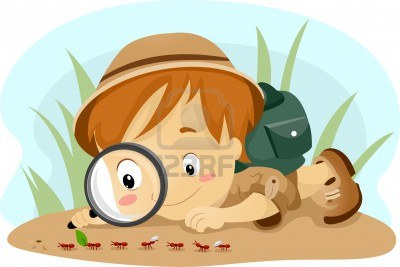 [Speaker Notes: Observeren is een onderzoeksmethode waarbij het vooral draait om waarnemen. Dit kan bijvoorbeeld door te kijken, door te luisteren of andere gebeurtenissen waar te nemen. Observatie is geschikt voor het onderzoek naar gedrag, omdat het gedrag kan worden gezien of gehoord.]
Interview
Vragen naar gedachten of gevoelens 
Vragen naar gedrag uit het verleden 
Open en gesloten vragen 
Denk bij het interviewen aan:
Omgeving, rust en genoeg tijd
Niet te lang maken
Mogelijkheden om het gesprek op te nemen 
Toestemming vragen om op te nemen
[Speaker Notes: Wanneer je de mening van mensen wilt weten, kun je er het best naar vragen. Omdat we gevoelens, gedachten of gedrag uit het verleden niet kunnen observeren, is het nodig om mensen te interviewen. Tijdens het interview kun je het best gebruikmaken van open vragen. Wanneer je mensen interviewt, zal niet iedereen willen meewerken. Wanneer je een interview gaat afnemen, moet je denken aan: 
 De omgeving waarin het interview wordt afgenomen. Zorg voor rust en genoeg tijd. 
 Maak het interview niet te lang. Mensen kunnen zich vaak niet langer dan een half uur concentreren. 
 De mogelijkheid om het gesprek op te nemen. Je moet dan wel even om toestemming vragen. Je kunt het gesprek dan achteraf rustig terugluisteren.]
Aan de slag!
Bedenk welke methode bij jullie onderzoeksvraag past.
Denk na in hoeverre de deelvragen beantwoord kunnen worden met een methode. Zorg dat je het kan beargumenteren. 
Om 15:30 uur vertel je centraal welke methode jullie van plan zijn te gaan gebruiken. Motiveer waarom.